Проекты нравственно-патриотической направленности в ДОУ
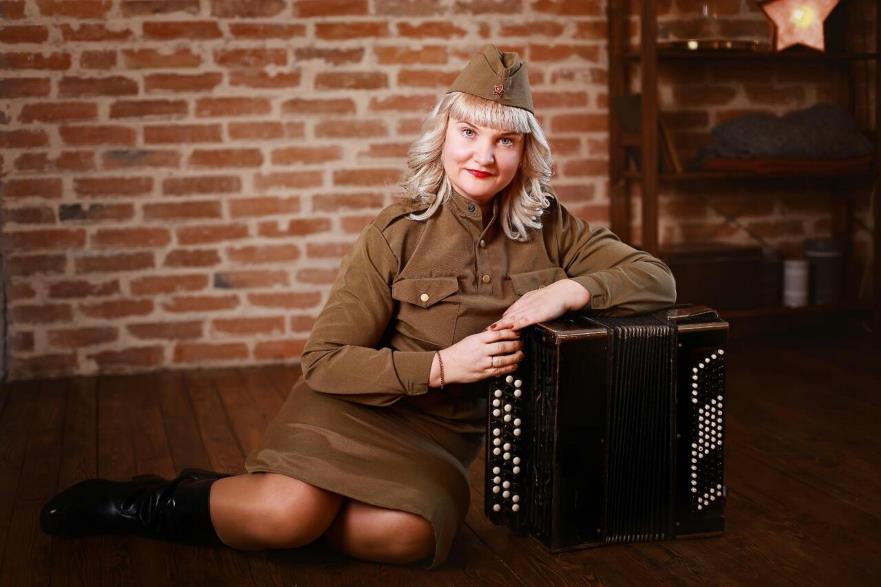 Подготовила: Воспитатель Первой кв. категории
Балантаева Ольга Викторовна
МАДОУ «Детский сад № 2 «Радуга»
Темы проектов:
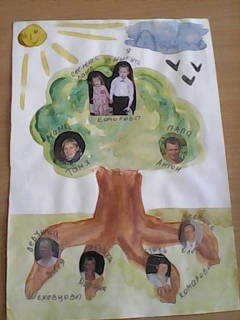 Моя семья – моя история
Арамиль – город наш родной
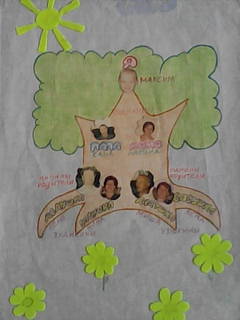 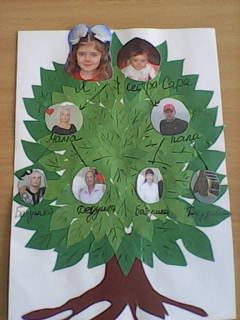 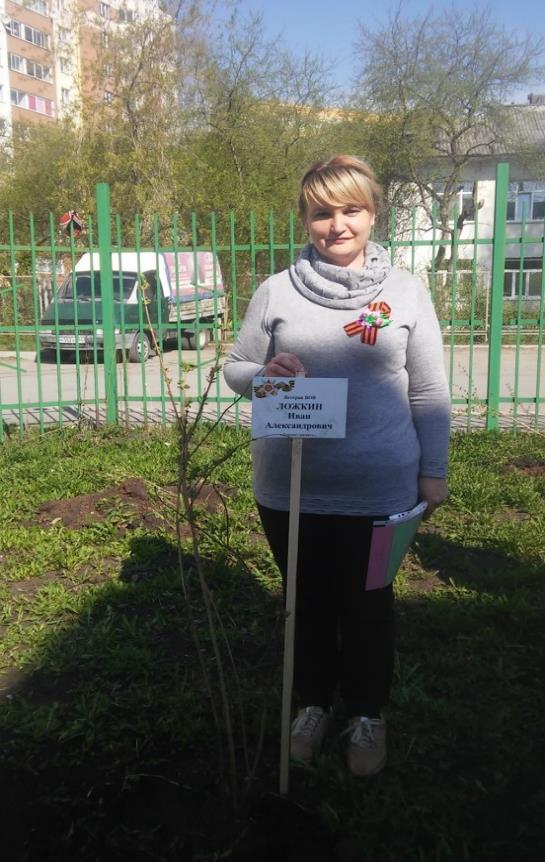 Социально-  экологический проект« Деревья – живые памятники природы»
Цель нашей   Акции:* воспитывать нравственные основы человека, формировать патриотические чувства у дошкольников;* формировать уважение к защитникам Родины, чувство гордости за свой народ; Задача:  * обеспечивать преемственность поколений через изучение истории семьи и посадку именных деревьев в честь родственников-участников  Великой Отечественной войны.Актуальность проблемы: современные дети плохо знакомы с историей семьи и не знают об участии дедов и прадедов в Великой Отечественной войне, им не совсем ясно происхождение праздника День Победы, поэтому важно пробудить у них интерес к этой проблематике и желание познакомиться и с историей войны, и с историей семьи.Идея  проекта: через создание аллеи помочь детям узнать историю семьи, осознать гордость за своих прадедов и научить заботиться о старшем поколении.Предполагаемый результат:проявление внимания и уважения к ветеранам, пожилым людям, приобретение детьми навыков социального общения со взрослыми
Проблема: Как сделать так, чтобы наши дети не забывали войну ?
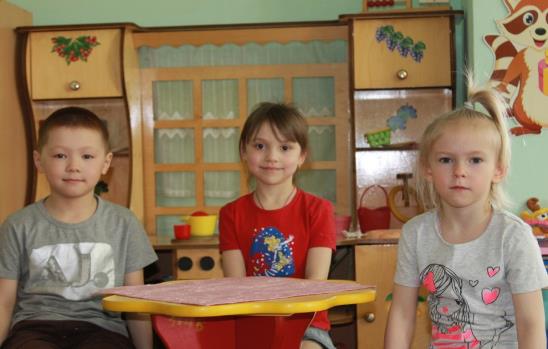 Что вы знаете о городах- героях?
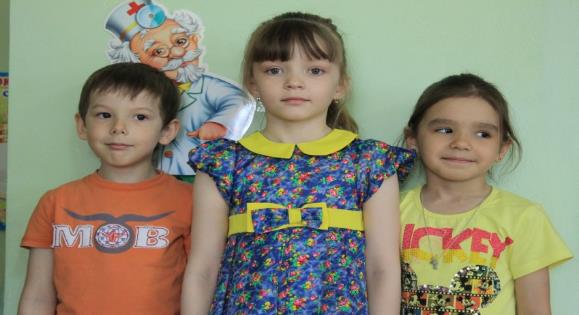 Почему началась война?
Как  отмечается день победы в нашей стране?
Что вы знаете об участии ваших родственников в войне?
Выставка рисунков «Война глазами детей»
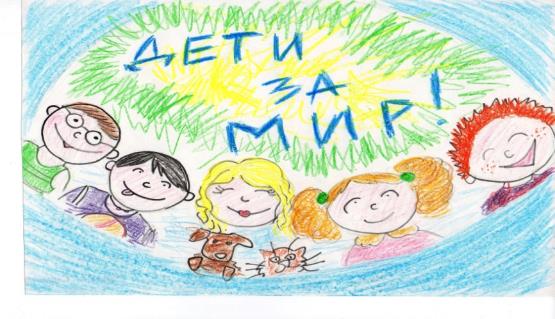 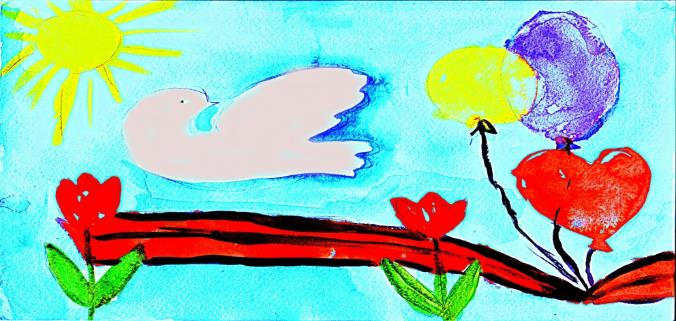 Сулина Маша       5 лет
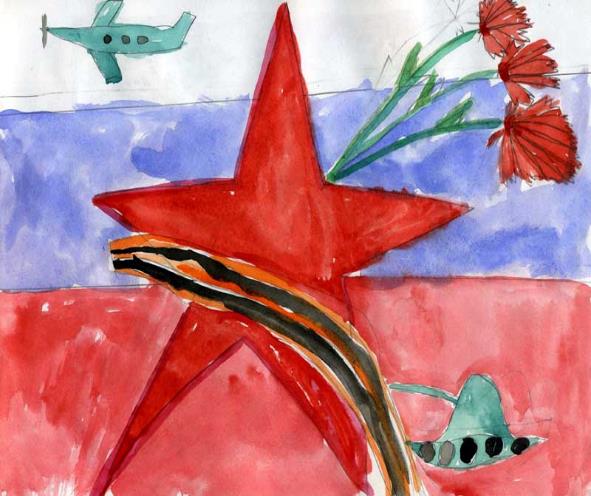 Витюгова Юля  5 лет
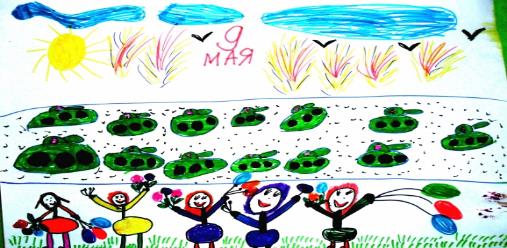 Филиппов    Гера  6 лет
Сташкин Влад   6 лет
Выставка  поделок
Наша армия – познавательное развлечение с родителями
Памятная экскурсия к мемориалу
Поисковая работа: изучение СЕМЕЙНЫХ архивов
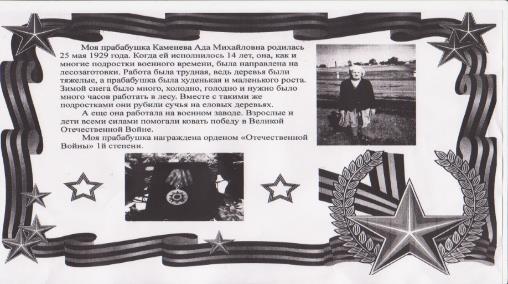 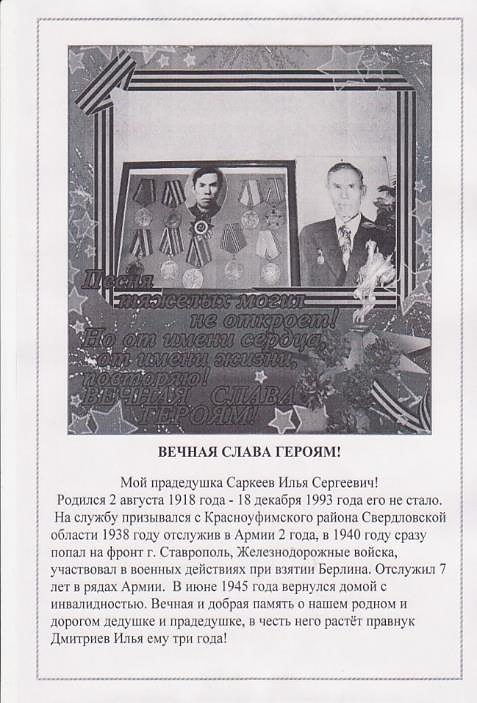 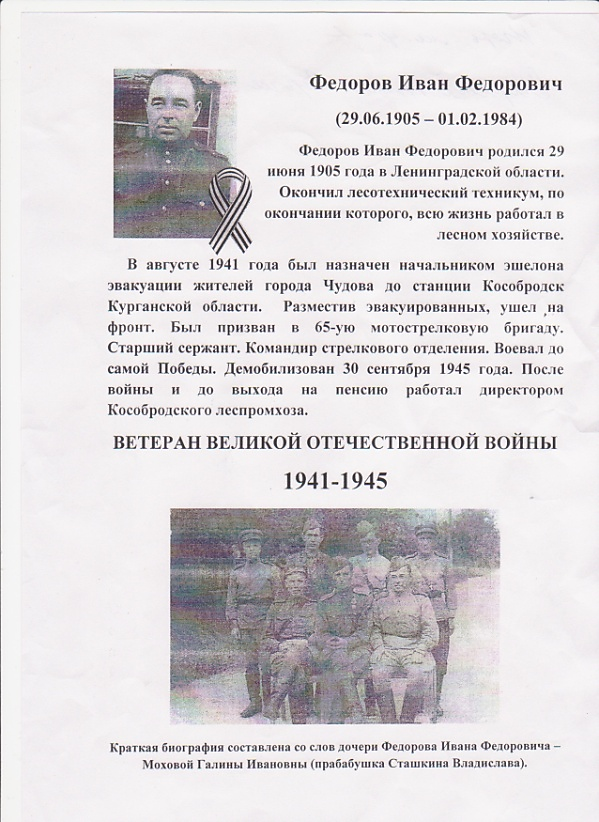 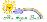 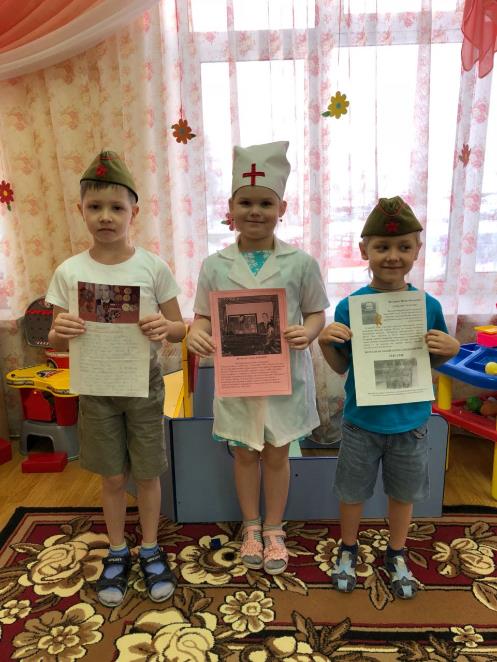 Концерт, посвященный Дню Победы
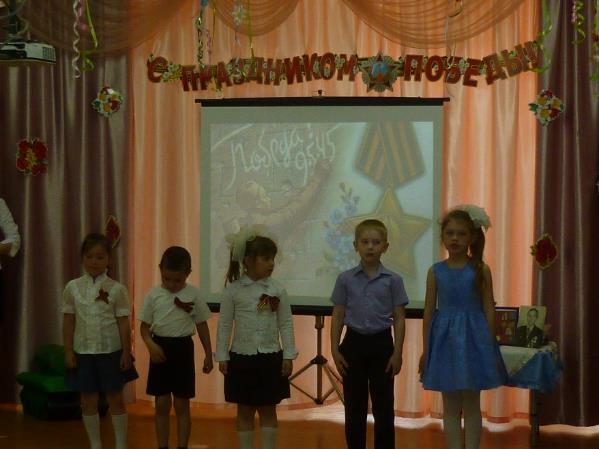 Великой войны победуМы не должны забывать!В боях отстояли дедыСвященную Родину-мать.
Коллектив детского сада исполняет песню для ветеранов   «День Победы» Д.ТухмановА
Рассказы детей о ветеранах своих семей
Концерт   «День   Победы»
Промчались года с той победной весны...
Мы мирно живем, мы не знаем войны.
Девятого мая свечей наших свет
Затеплится в память, тех огненных лет!
Заключительный этап АкциИ «Дерево-память»Посадка деревьев «Аллея памяти» с участием приглашенных ветеранов
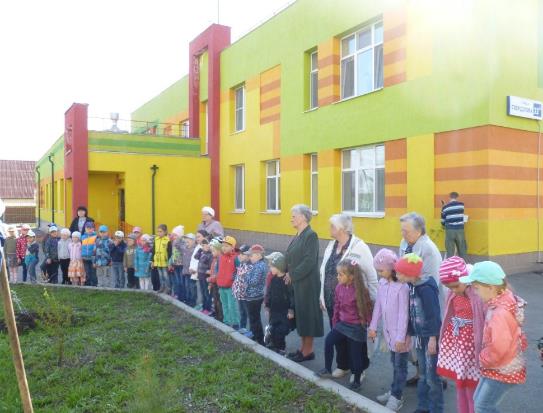 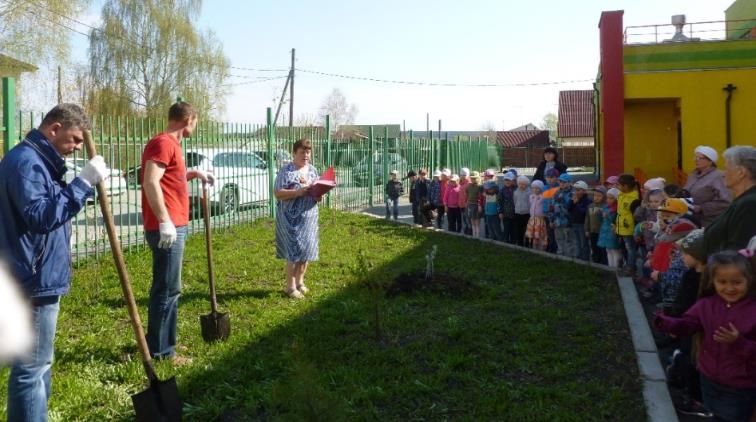 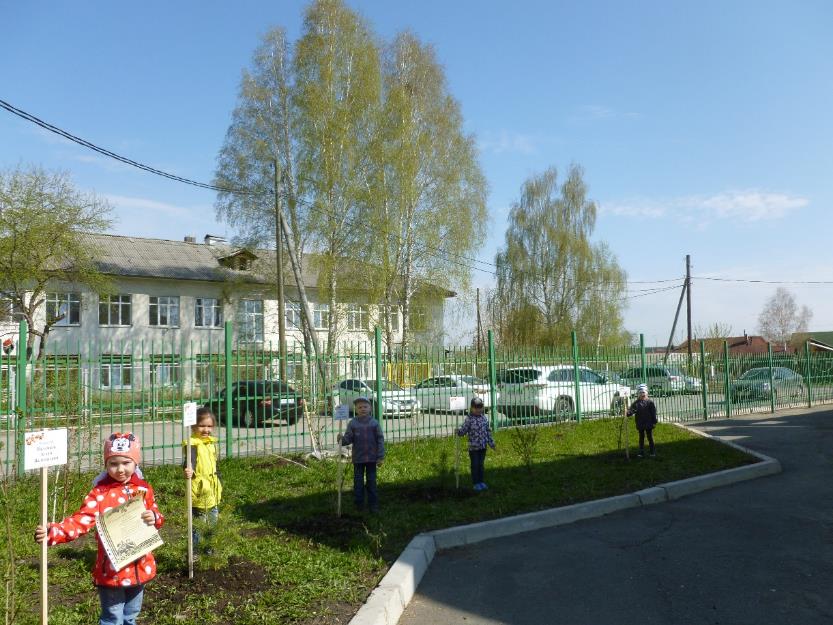 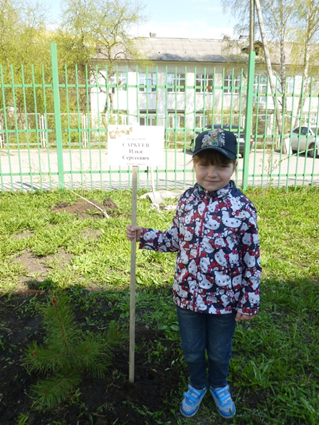 Посадите дерево в память о своих дедах и прадедов, погибших на этой войне и создайте по всей России парк памяти миллионам героев, чтоб он всегда зеленел и шелестел листвой напоминая нам, нашим детям и внукам  о навсегда ушедших в подвиг  солдат не вернувшихся с войны.